Муниципальное общеобразовательное учреждение Лягушинская средняя общеобразовательная школа имени Героя Советского Союза А.И. Бельского Купинского района Новосибирской области
Исследовательская работа
«Человек  в истории. Россия – XX век»
«На Безымянной высоте …»

Выполнила: ученица 8 класса 
                          Нерович Ольга Олеговна 
                                                         Научный руководитель: учитель истории и 
                                                            обществознания Кривецкая Тамара Ивановна                                                                                       


с.Лягушье, 2019 г.
Безымянная высота…
Встречая 75–летие Великой Победы, мы вновь и вновь обращаемся памятью в прошлое страны, нашей малой родины, и не устаем удивляться и гордиться героизмом всего советского народа и своих земляков.
         Песни, написанные в годы тех сражений и о тех годах, можно услышать теперь нередко и в исполнении молодых певцов. 
          Одна из них написана поэтом Михаилом Матусовским и композитором Вениамином Баснером для кинокартины «Тишина» по роману Юрия Бондарева – «На безымянной высоте».
В её основу положена действительная история, которую я узнала от своей бабушки Нерович Надежды Михайловны. 
      Эта песня особенно дорога новосибирцам, потому что в ней поётся о наших земляках. 
      Семнадцать из восемнадцати героев «Безымянной высоты» были новосибирцами.
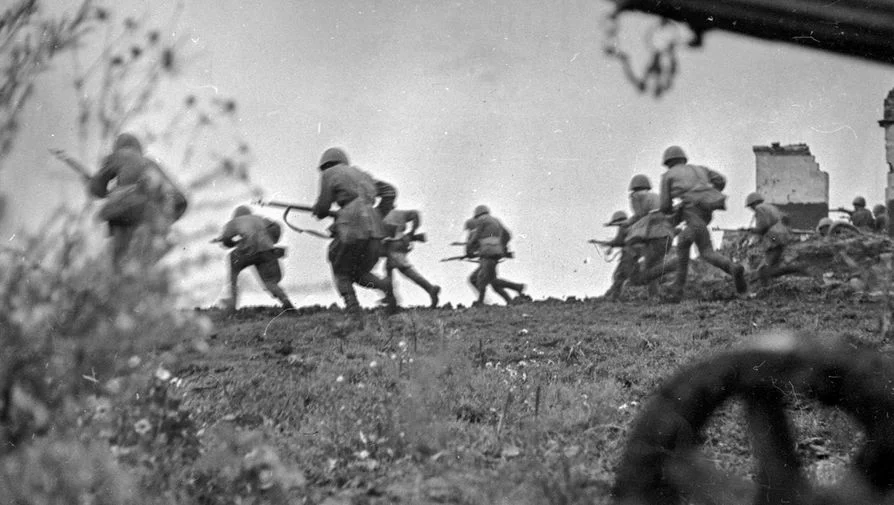 Трагическое сражение на высоте с отметкой 224,1 случилось в ночь с 13 на 14 сентября 1943 года. «Незнакомый посёлок» - деревня Рубежанка Куйбышевского района Калужской области.
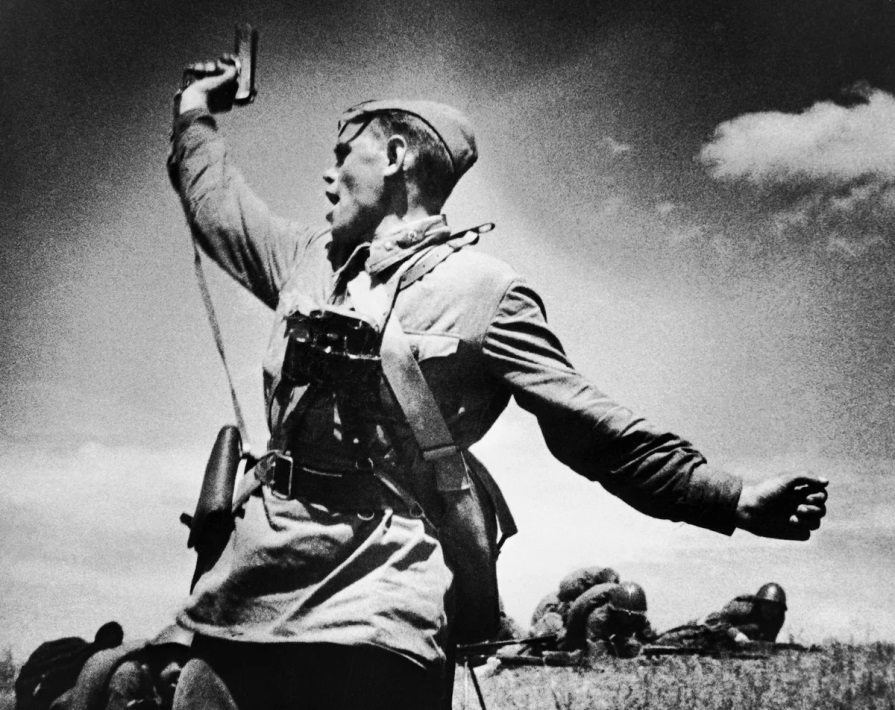 Среди  восемнадцати героев «Безымянной высоты» -  новосибирцев, один из них - наш легендарный земляк, мой знаменитый прадедушка – Даниленко Николай           
          Федорович.
Родился  Николай Федорович в 1915 году в селе Лягушье Купинского района Новосибирской области. Ему не было и двух лет, когда был убит его отец, красный партизан. Николай вступил в комсомол,  работал  механизатором. 
         Четыре года служил на Тихоокеанском флоте. Охранял тихоокеанские границы нашей Родины. В декабре 1940 г. Николай Фёдорович Даниленко вернулся в Сибирь и стал работать на заводе им. Чкалова  электромонтажником.
Не забывал Николай и родную деревню. Весной и осенью, когда горожане выезжали в села на посевные и уборочные работы, Николай Федорович Даниленко ехал в Лягушье и трудился там с рассвета дотемна. 
          Был призван на военную службу  26 июня 1943, военное звание - сержант. 
      Воевал всего 9 дней, с 05.09.1943г.
        Награжден орденом Отечественной войны 1-ой степени посмертно.
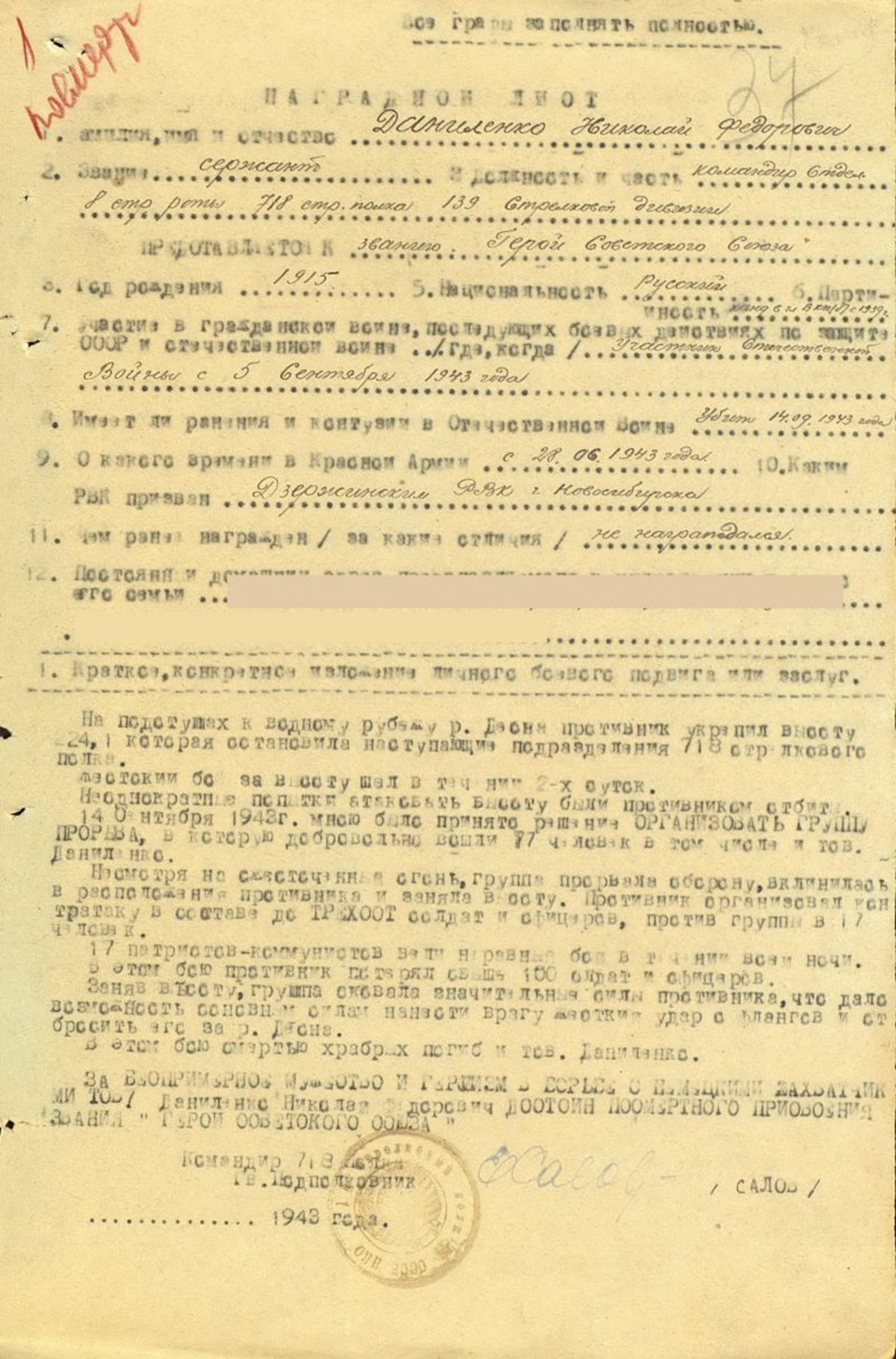 Жители села Лягушье чтят память Николая Федоровича.
        В  1999 году одна из улиц села  была названа именем героя – земляка. 
      Мой дом, в котором я живу, находится на улице Даниленко. 
       Я очень горжусь своим знаменитым прадедушкой – Николаем Федоровичем Даниленко.
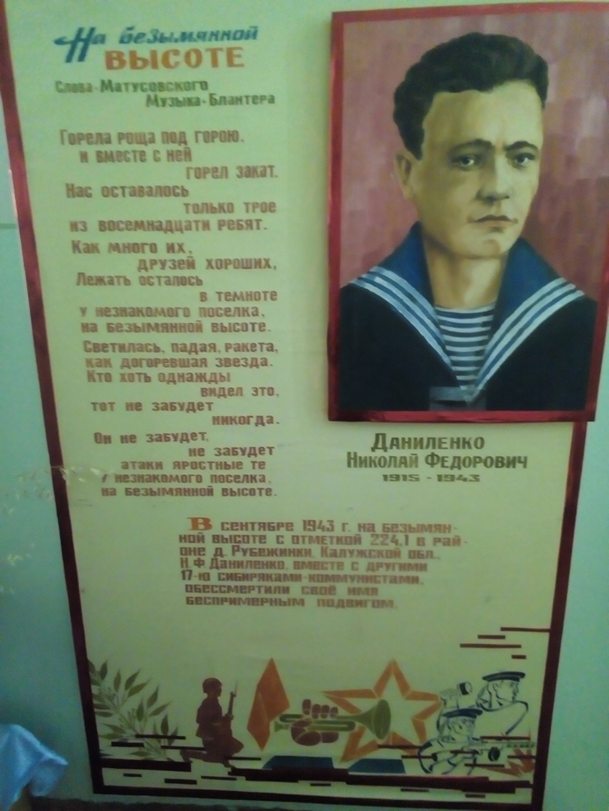 Память погибших «порошинцев» свято чтут на калужской земле.
      В  октябре 1966 года на Безымянной высоте сооружен памятник героям - сибирякам, открытие которого поручили Герасиму Лапину и Константину Власову.
       Мемориальный комплекс «Безымянная высота» открыт 9 мая 1980 года на территории Куйбышевского района Калужской области (скульпторы А.Д. и Д.Д. Щербаковы, архитектор Е.И. Киреев), героям-сибирякам посвящена постоянная экспозиция одноименного филиала Калужского областного музея.
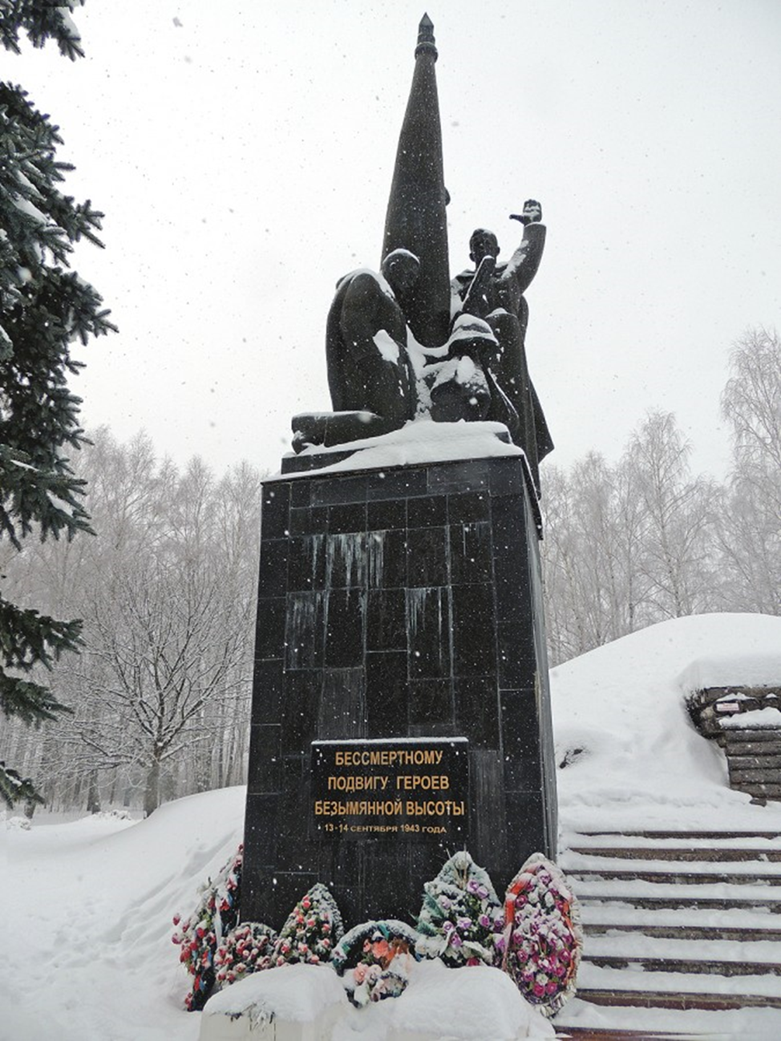 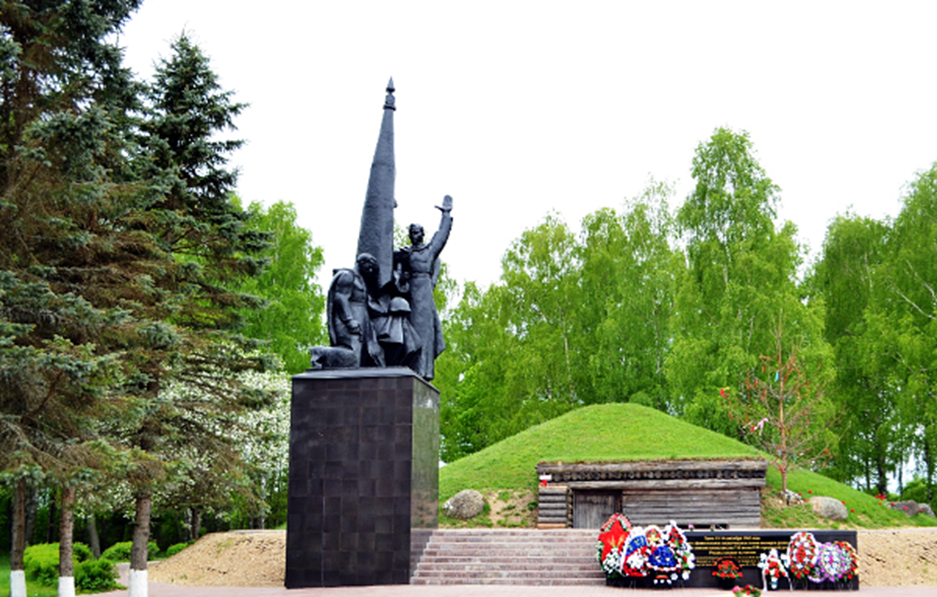 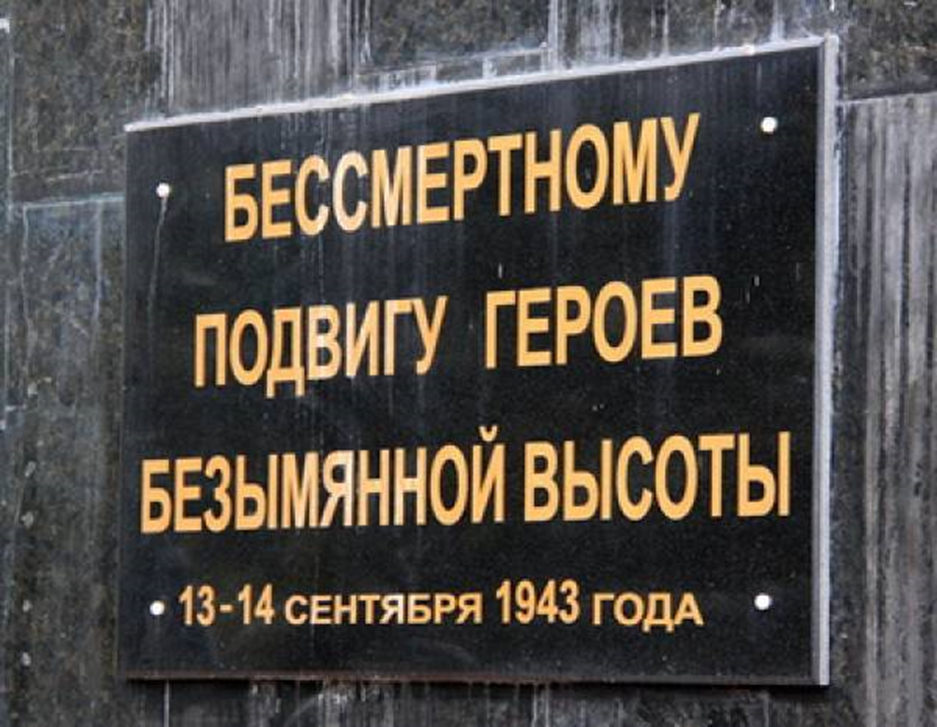 На склонах обагренной Волги, 
На берегах Москвы-реки 
В своих дубленых полушубках 
Стояли вы, сибиряки. 

Да будет не забыт ваш подвиг, 
Как не забыты будут те — 
У незнакомого поселка, 
На безымянной высоте...